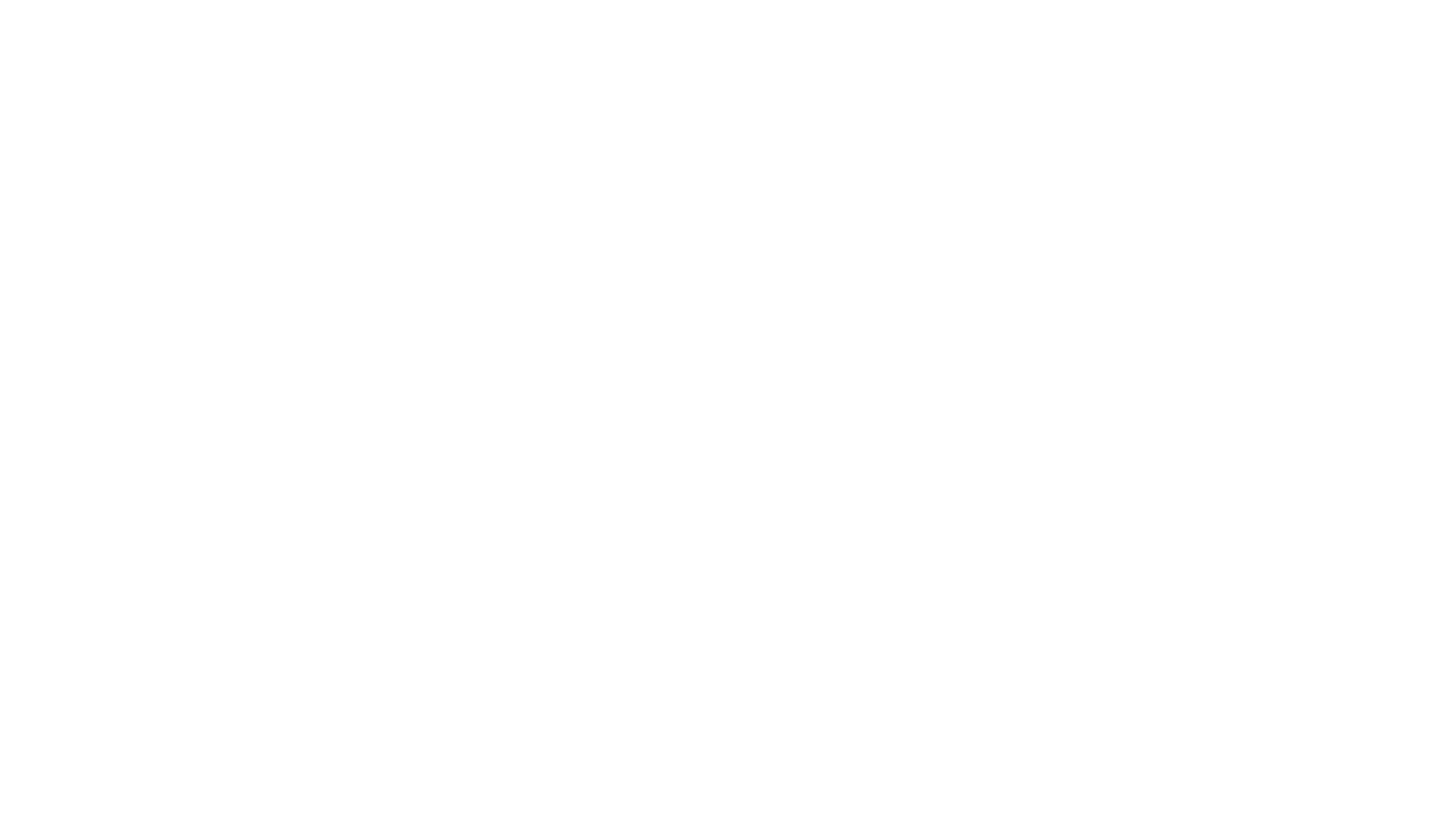 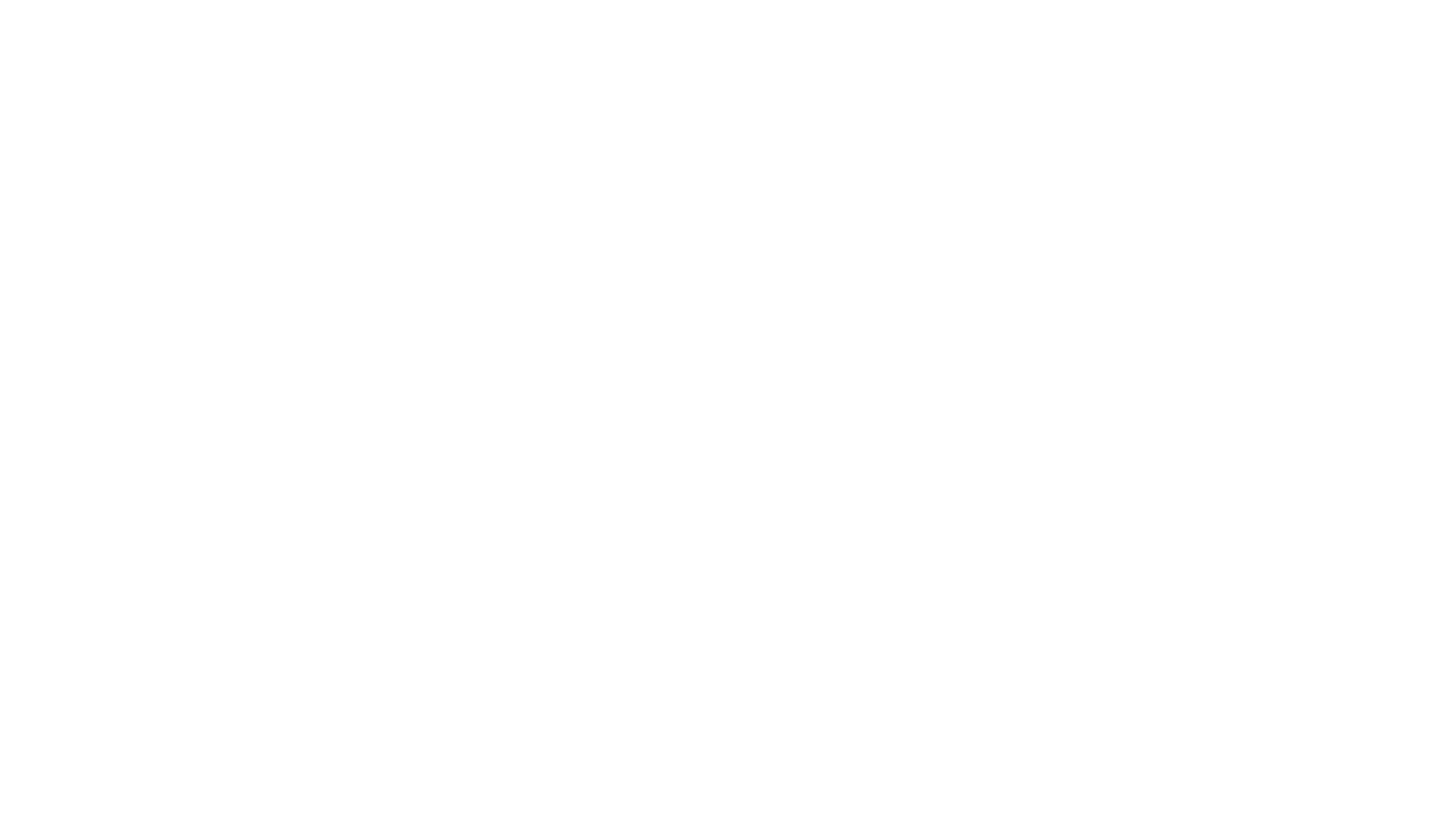 CONTABILIDADE GERAL
Contas complicadas
1- Juros – 
2- Juros a pagar –
3- Juros a receber –
4- Juros pagos – 
5- Juros recebidos –
6- Juros ganhos – 
7- Juros incorridos –
8- Juros a vencer –
9- Juros ativos –
10- Juros passivos –
11- Juros ativos a vencer –
12- Juros passivos a vencer –
13- Juros passivos a transcorrer –
14- juros ativos a transcorrer – 
15- Duplicatas descontadas –
16- Capital a integralizar –
17- Ações de coligadas –
18- Ações de controladas –
19- Ações em tesouraria –
20- Prêmio de seguros –
21- Prêmio de seguros a vencer –
22- Debêntures emitidas – 
23- Debêntures adquiridas –
24- Depreciação –
25- Depreciação acumulada –
26- Ajuste da avaliação patrimonial CREDOR –
27- Ajuste da avaliação patrimonial DEVEDOR –
28- Provisão para contingências –
29- Passivo contingente –
30- Estimativa para perdas –
31- Perda estimada para redução ao valor recuperável –
32- Encargos financeiros a transcorrer –
33- Empréstimos à sócios –
34- Gastos na emissão de ações – 
35- Ajuste a valor presente de cliente –
36- Adiantamento de Cliente –
37- Adiantamento a fornecedor – 
38- Numerários em trânsito – 
39- Estoques em trânsito – 
40- Obras em andamento –
QUESTÕES
A empresa CZ apresentou em seu balancete as seguintes contas:
•	Aluguel a vencer
•	Prêmios de seguros
•	Juros ativos a transcorrer
•	Receita diferida
•	Despesa financeira a transcorrer
•	Depreciação 
•	Exaustão acumulada
•	Salários a apropriar 
•	Comissões ativas
•	Seguros pagos antecipadamente 
•	Capital a realizar
Considerando as contas apresentadas analise as seguintes assertivas: 
1. Na relação apresentada identificamos 4 contas redutoras.





2. Separando-se as contas em patrimoniais e de resultado, iremos identificar 3 contas de resultado.
Analise as contas abaixo:
- Juros passivos
- Duplicatas descontadas
- Obras em andamento
- Capital a realizar 
- Ajuste da avaliação patrimonial devedor
- Receita financeira a transcorrer
- Participações societárias
- Provisão para recuperação ambiental
- Prêmio de seguros
- Receitas antecipadas
- Descontos obtidos 
- Amortização
Considerando a relação das contas apresentadas e o plano de contas, analise as seguintes questões:
3. Na relação de contas apresentadas podemos identificar 8 contas patrimoniais.



4. Na relação temos 7 contas de natureza devedora.
Nessa situação hipotética
5. (CESPE/DPF/Escrivão/2018) Separando-se as contas patrimoniais das contas de resultado, será identificado um lucro no período.
6. (CESPE/DPF/Escrivão/2018) O balanço patrimonial elaborado a partir dos dados constantes do balancete deverá apresentar um passivo de R$ 48.000.
Julgue o item subsequente , relativo à seguinte conta : caixa; reservas de lucros; fornecedores; aplicações financeiras; duplicatas a receber; encargos financeiros a transcorrer; duplicatas descontadas; imobilizado; capital social; estoques; impostos e contribuições a recolher; empréstimos e financiamentos; receitas financeiras a transcorrer.

7. (CESPE/CGE-PI/Auditor/2015) No rol de contas em questão, o número de contas de natureza devedora é maior que o das de natureza credora.
Determinada sociedade comercial criou uma rubrica contábil para abrigar os valores dos estoques em trânsito. Na abertura do exercício corrente, essa rubrica possuía saldo de R$ 50.000. 

A respeito dessa situação hipotética, julgue o próximo item.

8. (CESPE/DPF/Agente/2018) A referida conta é de natureza credora.
Julgue o próximo item, a respeito do mecanismo de contas utilizado na contabilidade.

9. (CESPE/FUB/Técnico contábil/2018) Contas caixa, ações em tesouraria e depreciação têm em comum o fato de serem todas de natureza devedora.
10. (CESPE/SEFAZ-RS/TTRE/2018) A contrapartida da saída financeira de uma operação de aquisição de ações da própria empresa (ações em tesouraria) deve ser reconhecida em uma conta de natureza
a) devedora, no patrimônio líquido. 
b) credora, no patrimônio líquido. 
c) credora, no passivo circulante. 
d) credora, no ativo não circulante. 
e) devedora, no ativo não circulante.
11. (CESPE/TJ-PA/Contador/2020) Assinale a opção que apresenta a conta do patrimônio líquido que, em decorrência da função que lhe foi atribuída pela legislação societária, pode apresentar tanto saldo credor quanto saldo devedor no balanço patrimonial. 
 a) ações em tesouraria 
 b) prejuízos acumulados 
 c) capital a integralizar 
 d) ajustes de avaliação patrimonial 
 e) reservas de capital
Gabarito:

1 C, 2 C, 3 C, 4 C, 5 C, 6 C, 7 E, 8 E, 9 C, 10 A, 11 C.